Громкие чтения в библиотеке
Подготовка к громким чтениям:1. Определение формата мероприятия, его целевой аудитории2. Выбор книги для чтения3. Подготовка к выразительному чтению4. Составление вопросов для обсуждения прочитанного, творческих заданий5. Создание уютных «уголков» для проведения мероприятия, оформление
Структура занятия:1. Вступительная беседа2. Чтение3. Беседа после чтения, творческие задания
Краевая акция«Детям читай, Пермский край!»июнь, 2013 г. – июнь, 2014 г.
Т.И. Марголина, Уполномоченный по правам человека в Пермском крае
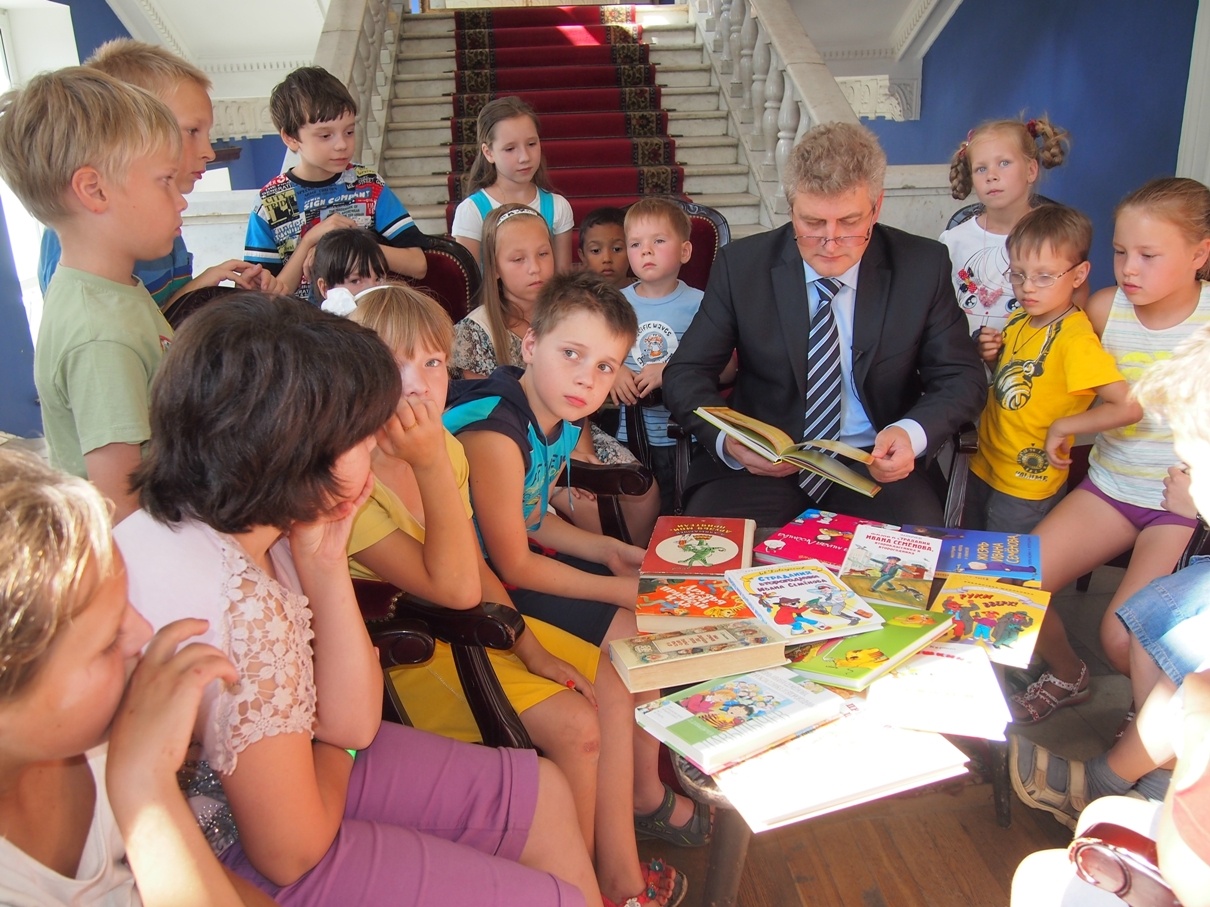 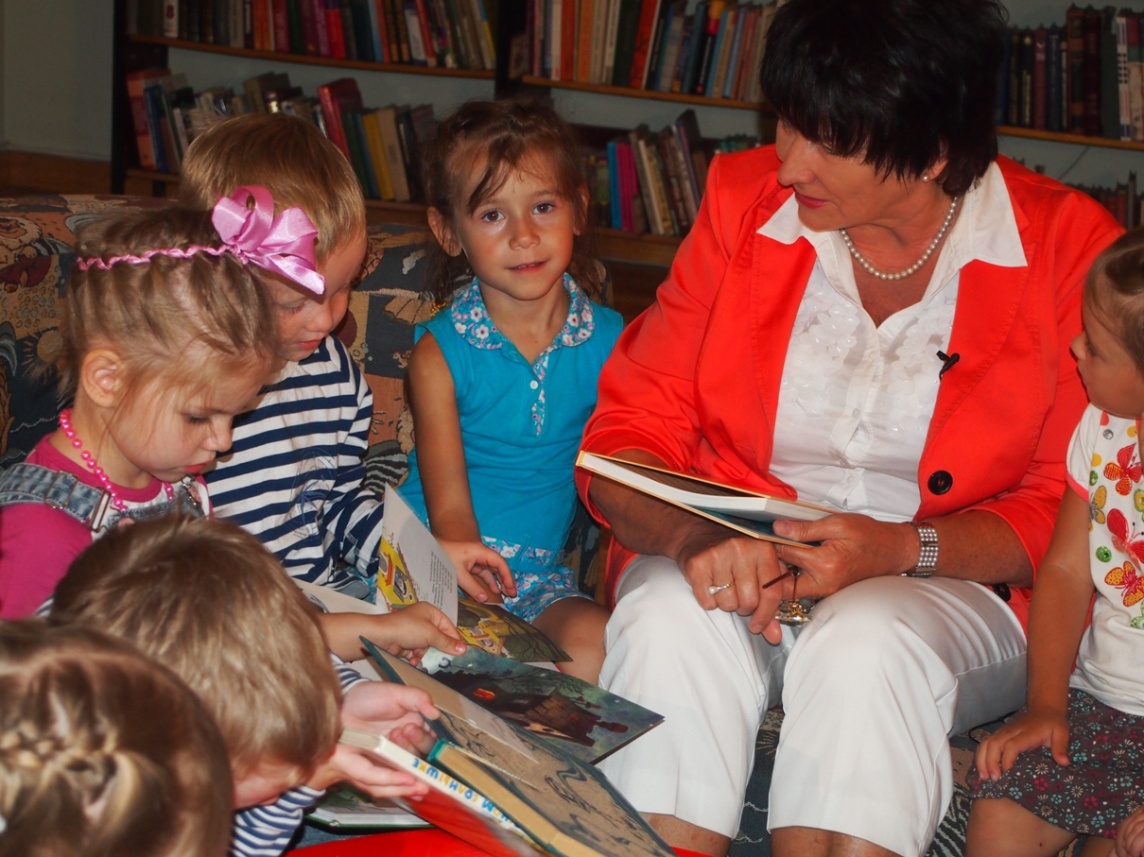 И.А. Гладнев, министр культуры Пермского края
Спасибо за внимание!